Германия
Автор проекта Павлов С.Д.
Германия
Герма́ния официальное название — Федерати́вная Респу́блика Герма́ния, ФРГ  — государство в Западной Европе. Площадь территории — 357 021 км². Численность населения по переписи 2011 года — более 80 миллионов человек.Занимает 16-е место в мире по численности населения (1-е в Европе, без РФ) и 62-е по территории.
Столица — Берлин. Государственный язык — немецкий. Около 65 % населения исповедует христианство.
По государственному устройству является федеративным государством в составе 16 административно-территориальных единиц — федеральных земель. Форма государственного правления — парламентская республика. Пост федерального канцлера ФРГ с 2005 года занимает Ангела Меркель (ХДС).
Расположенная в центре Европейского союза, Германия омывается водами Балтийского и Северного морей. Граничит с Данией на севере, Польшей и Чехией на востоке, Австрией и Швейцарией на юге, Францией, Люксембургом, Бельгией и Нидерландами на западе.
Постиндустриальное государство с динамично развивающейся экономикой. Объём ВВП за 2009 год составил 3,24 триллиона долларов США (около 39 442 долларов США на душу населения). Денежная единица — евро.
Германия является членом Европейского союза и НАТО входит в «Большую семёрку», претендует на постоянное членство в Совете Безопасности ООН. Является второй в мире страной по популярности иммиграции после США.
Германия является самой развитой страной на европейском континенте, по неофициальным данным занимает третье место среди самых экономически развитых стран мира, уступая лишь Китаю и США. Невзирая на миграционный кризис в Европе, который также коснулся Германии, ФРГ в 2015 г. была признана самой лучшей страной в мире.
Рельеф Германии
Северная часть Германии представляет собой сформировавшуюся во время ледникового периода низменную равнину (Северо-Германская
низменность, самая низкая точка — Нойендорф-Саксенбанде в Вильстермарше, 3,54 м ниже уровня моря). В центральной части страны к низменности с юга примыкают покрытые лесом предгорья, а южнее начинаются Альпы(самая высокая точка на территории Германии — гора Цугшпитце, 2 962 метров).
Реки и озёра
По территории Германии протекает большое количество рек, наиболее крупными из которых являются Рейн, Дунай, Эльба, Везер и Одер, реки соединены каналами, наиболее известный канал — Кильский, который соединяет Балтийское и Северное моря. Кильский канал начинается в Кильской бухте и оканчивается в устье реки Эльба. Самое крупное озеро в Германии — Боденское, площадь которого 540 км², и глубина 250 метров.
Погода часто носит переменчивый характер. Посреди лета может быть тепло и солнечно, но уже на следующий день может стать холодно и пойти дождь. По-настоящему экстремальные природные явления (сильные засухи, торнадо, штормы, сильный мороз или жара) относительно редки. Это также связано с тем, что Германия находится в умеренном климатическом поясе, на севере климат морской, южнее переходит в умеренно-континентальный. За последние несколько лет в Германии, как и во всей Европе, произошло несколько масштабных наводнений, но, принимая во внимание долгую историю Германии, это скорее редкие природные явления. Многие склонны видеть в этом свидетельства потепления климата. Летом 2003 года Германия пострадала от засухи: «лето столетия», как его окрестили в СМИ, было одним из самых жарких на протяжении нескольких последних десятилетий. Последствием засухи, среди прочего, стали значительные неурожаи. Землетрясений с тяжёлыми последствиями в Германии до настоящего времени не происходило. Это можно объяснить тем, что Германия находится на Евразийской плите. Так как внутри Германии нет границ между тектоническими плитами, то землетрясения происходят относительно редко. Средние температуры июля от +14 в горах до +22 °C в долинах. Средние температуры января от +4 в долинах до −5 °C в горах. Среднегодовая температура +5-+10 °C. Самая низкая температура в Германии наблюдалась в прошлом веке на её юге, в горной части страны, на высоте 1601 метр над уровнем моря 47 северной широты, у озера Фунтензи, и составила −46 °C, что ниже абсолютного температурного минимума в более северной и восточной Эстонии (-44 °C, Йыгева, почти 59 северной широты).
Климат
города
Самыми крупными городами Германии являются Берлин, Гамбург, Мюнхен и Кёльн. Следующим по значимости является пятый по численности населения город Германии и финансовая метрополия Франкфурт-на-Майне, самый крупный аэропорт Германии. Это третий по размерам аэропорт Европы и первый по объёмам прибыли от грузовых авиаперевозок. Рурский бассейн — регион с самой высокой плотностью населения.
Промышленность
Германия является постиндустриальной страной, где основу экономики (от 70 % до 78 % в разные годы) составляют услуги, 23—28 % — производство и агробизнес — 0,5—1,5 %, в котором занято такое же количество экономически активного населения. Основными отраслями промышленности являются машиностроительная, электротехническая, химическая, автомобильная и судостроительная, каменноугольная.
Германия не обладает большими запасами каких-либо полезных ископаемых. Редкое исключение из этого правила, распространяющегося и на весь Центральноевропейский регион, — уголь, как каменный (Рурский бассейн), так и бурый. Поэтому её экономика сконцентрирована преимущественно на секторе промышленного производства и сфере услуг.
Германия занимает далеко не последнее место по объёмам и качеству производимых в мире часов и часовых механизмов. Центром часовой промышленности Германии является небольшой городок Гласхютте. Здесь сконцентрирована большая часть фабрик, производящих наручные часы и механизмы к ним. Также важным звеном часовой промышленности являются производители интерьерных часов и механизмов к ним. Самые известные из них: Hermle и Kieninger.
сЕльское хозяйство (1)
ФРГ обладает высокопроизводительным сельским хозяйством. Около 70 % товарной продукции сельского хозяйства дает животноводство. Кормовых культур значительно больше, чем продовольственных, так как большое количество кормового зерна, особенно кукурузы, импортируется. Тем не менее, по данным Всемирного банка в 2012 году страна занимала седьмое место в мире по экспорту пшеницы (6,2 млн тонн)
Германия — страна преимущественно мелких семейных ферм. В период 1994—1997 гг. доля земельных участков сельскохозяйственных предприятий, превышающих 50 га, возросла с 11,9 до 14,3 %. Более крупные по размерам хозяйства располагаются в основном в Шлезвиг-Гольштейне и на востоке Нижней Саксонии. Небольшие фермы преобладают в Центральной и Южной Германии. Одновременно произошло резкое сокращение числа занятых в сельском хозяйстве, с 24 % от общей численности самодеятельного населения в 1950 г. до 2,4 % в 1997 г. Значительная часть занятых на мелких фермах представлена сезонными рабочими и другими категориями временно занятых работников, имеющими основной источник дохода в иных секторах хозяйства.
В районах с высоким естественным плодородием почв главными культурами являются пшеница, ячмень, кукуруза и сахарная свекла. Более бедные почвы Северогерманской низменности и средневысотных гор традиционно используются под посевы ржи, овса, картофеля и естественные кормовые культуры. Традиционный характер немецкого сельского хозяйства существенно изменил технологический прогресс. Сегодня ценятся больше так называемые лёгкие почвы, ввиду их пригодности к машинной обработке, с использованием искусственных удобрений; например, кукуруза теперь широко возделывается и на Северогерманской низменности, где она вытесняет картофель.
Из общего производства зерна в Европейском союзе на Германию приходится несколько более 1/5, но выделяется она главным образом производством ржи (3/4 сбора), овса (около 2/5) и ячменя (более ¼). С районами посевов пшеницы во многом совпадают ареалы возделывания сахарной свеклы.
Из кормовых зерновых наиболее велико значение ячменя; некоторые сорта ярового ячменя выращиваются специально для использования при производстве пива, считающегося в Германии национальным напитком (потребление на душу населения — около 145 л в год). Крупнейший в мире ареал хмелеводства Халлертау расположен в Баварии.
Большое значение имеет выращивание кормовых корнеплодов (кормовой свеклы и др.), кукурузы на зелёный корм и силос, люцерны, клевера и других кормовых трав. Из масличных наибольшее значение имеет рапс, посевы которого более чем в 10 раз превышают посевы подсолнечника.
Теплый климат речных долин, межгорных котловин и низменностей юго-западной Германии благоприятствует возделыванию таких культур, как табак и овощи; последние выращивают также в зоне приэльбских маршей ниже Гамбурга и в районе Шпревальда к югу от Берлина. Фруктовые насаждения особенно характерны для горных склонов Южной Германии, низовьев Эльбы под Гамбургом, района Хафельских озёр около Потсдама и окрестностей Галле.
Виноградарство, превосходит по товарной продукции плодоводство и овощеводство, вместе взятые. Виноградники расположены в основном в долинах Рейна, Мозеля и других рек южной Германии, а также в долине Эльбы под Дрезденом.
Своими садами славятся долины Верхнего Рейна, Майна, Неккара и Нижней Эльбы.
Скотоводство — основная отрасль животноводства в Германии, оно дает более 2/5 всей товарной продукции сельского хозяйства, причём основная часть приходится на молоко (около ¼). Второе место по значению занимает свиноводство. Самообеспеченность страны по молоку и говядине систематически превышает 100 %, но по свинине составляет менее 4/5.
Скотоводство молочно-мясного направления наиболее характерно для хорошо увлажняемых приморских, альпийских и предальпийских районов, богатых лугами и пастбищами, а также для периферии городских агломераций. Из-за довольно холодной зимы распространено стойловое содержание скота. Свиноводство развито повсеместно, но особенно в районах, близких к портам ввоза импортных кормов, районам возделывания сахарной свеклы, картофеля и кормовых корнеплодов. В агропромышленном комплексе сельское хозяйство играет подчиненную роль. Забой скота осуществляется на 95 % на промышленных бойнях, переработка молока — на молокозаводах, входящих обычно в системы либо промышленных и промышленно-торговых концернов, либо принадлежащих на паях кооперативным объединениям самих сельских хозяев.
Бройлерное производство, производство яиц, телятины, а также свиноводство концентрируются в крупных животноводческих хозяйствах, размещение которых мало зависит от природных факторов.
По объёму сельскохозяйственного производства, производства зерна и продукции животноводства Германия уступает лишь Франции, а по производству молока занимает первое место в рамках ЕС. Эффективность сельскохозяйственного производства в Германии существенно выше среднего уровня по ЕС. Вместе с тем ФРГ отстает по средней урожайности кукурузы и сахарной свеклы.
В компетенцию государственных органов в области сельского хозяйства входит: решение вопросов по изменению аграрной структуры, кредитованию и финансированию сельского хозяйства, регулированию рынков сельскохозяйственной продукции. Правительство Германии оказывает финансовое содействие в сложном процессе адаптации и интеграции восточногерманского сельского хозяйства в Европейское сообщество. Помощь оказывается и в преобразовании бывших сельскохозяйственных кооперативов в конкурентоспособные фирмы, что уже приносит свои плоды: многие единоличные фирмы получили значительную прибыль, а в частности, за счёт крупных обрабатываемых площадей.
Кроме производства продуктов питания Германии сельское хозяйство выполняет дополнительные задачи, значение которых постоянно возрастает. Это сохранение и защита природных основ жизни, охрана привлекательных ландшафтов для жилых районов, расселения, размещения экономики и проведения отдыха, поставка промышленности аграрных сырьевых материалов.
Сельское хозяйство (2)
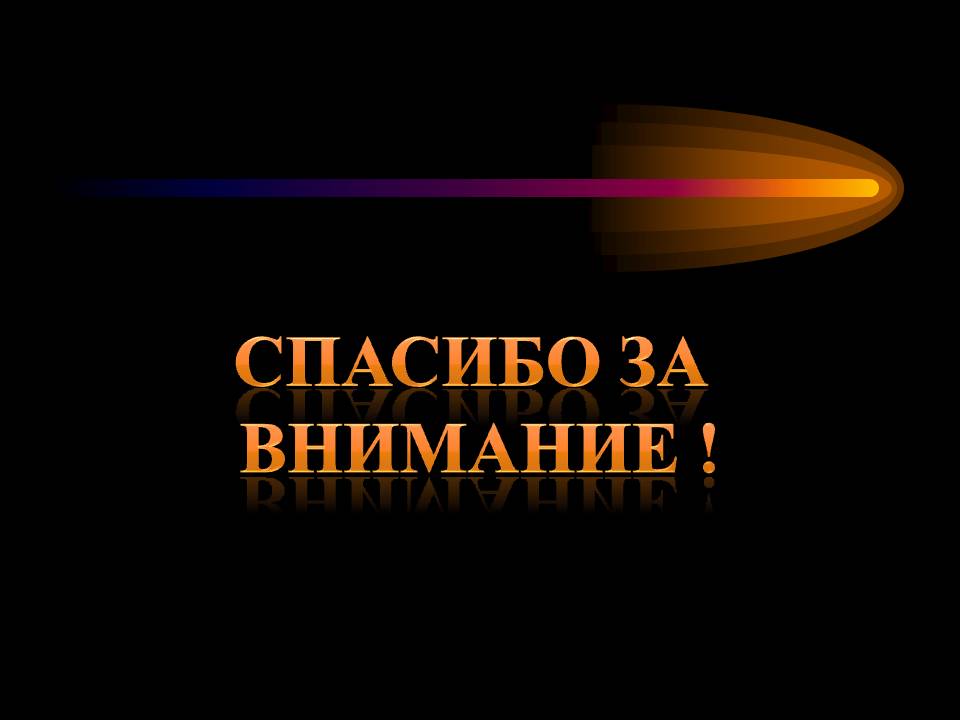